ARTIFICIAL INTELLIGENCE DAY 
 AID2025
2nd edition
L'intelligence artificielle et ses applications dans les domaines de Génie-civil et d’Hydraulique 
« Développement durable, environnement et énergies renouvelables »
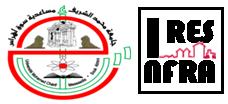 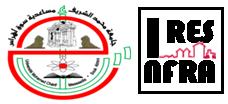 Paper Title
SOUK AHRAS, 06 Novembre 2025
Paper Title
First A. AUTHOR1, Second B. AUTHOR1, and Third C. 1Company or university, city and country
1Company or university, city, and country
Abstract
Introduction
Conclusion
Results
Materials and Methods
References
Acknowledgments
Université Mohamed Chérif Messaadia Souk-Ahras 
Faculté des Sciences et de la Technologie 
Laboratoire de Gestion, Maintenance et Réhabilitation des Equipements et des Infrastructures Urbaines